Мультимодальное чтение в современном городе: горожанин как «зричитель»
Доктор культурологии, зав. кафедрой истории философии, философской антропологии, эстетики и теории культуры Маргарита Юрьевна Гудова
Город как гипертекст
Читать город как текст – уметь читать на всех языках культуры
сочетаются до-письменные (устные, рисуночные, объемно-плоскостные, жестово-двигательные, предметные), письменные (таблица, свиток, кодекс, книга) и пост-письменные (теле, радио, мобильный интернет) средства передачи информации;
 помимо алфавитной грамотности, ре-актуализируются дополнительные формы грамотности, в частности, визуальная, сенсорная, кинезо-статическая, гаптическая, гастрономическая  грамотность и т.д.
Грамотность как качество горожанина
ГрамотностьI - умение читать и писать, формулировать свои мысли, их высказывать в устной речи и на письме, извлекать и интерпретировать 
Множественная грамотность II - способность генерировать, передавать, получать и обрабатывать поликодовую мультимодальную информацию 
Универсальная грамотность III - способность читать мир как текст
Универсальная грамотность в эпоху Новых медиа
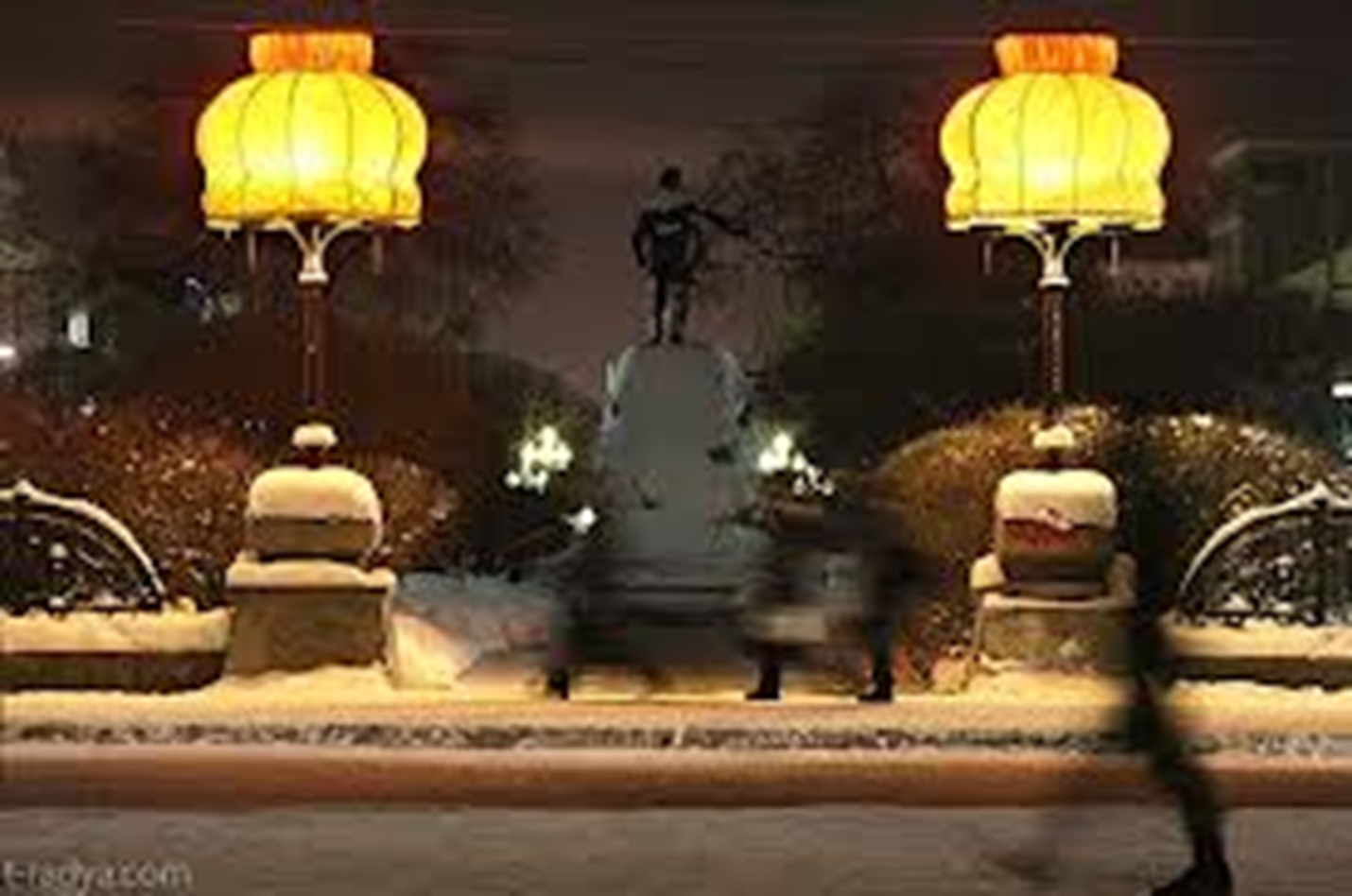 Два важных фактора:
Переход от доминирования письма к доминированию изображения (пиктографическому, рисуночному, скульптурному, архитектурному, малым скульптурно-архитектурным формам, предметам декоративно-прикладного искусства)
Переход от  доминирования бумажных медиа к экранным: цифровому телевидению и мобильному Интернету
Горожане
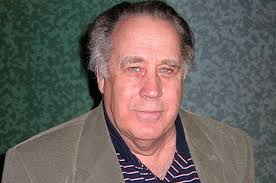 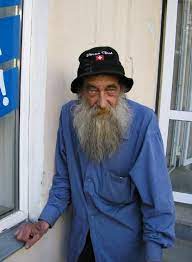 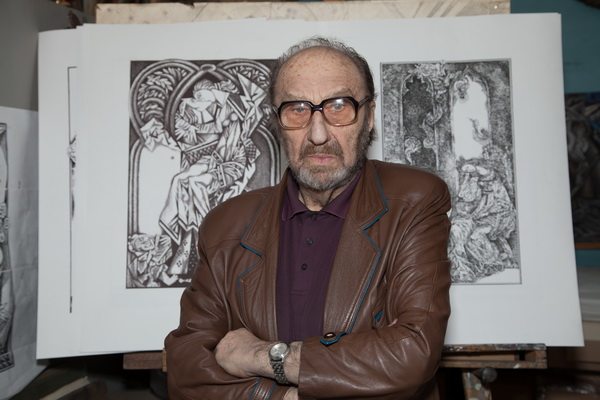 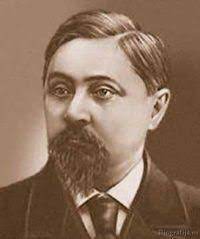 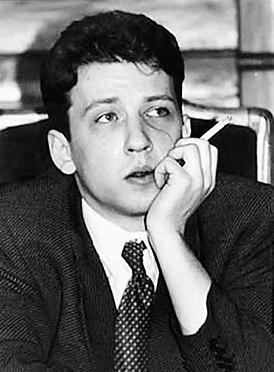 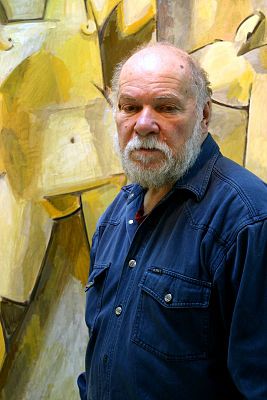 Горожанин как зричитель
Зричитель – человек, совмещающий умение 
1) чтения изображения
2) видения  вербального текста
3) формирования интерференциальных кросс-образов - гиперцепция
4) интерпретации мультикодовой информации
5) извлечения смыслов городских текстов в условиях гипертекстуальности и поликодовости информации
Влияние новых медиа на процессы коммуникации
1. Сочетаются разные каналы передачи информации: словесно-текстуальный, визуальный, аудиальный, сенсорный
2. Облегчается многостороннее взаимодействие участников многоязычной коммуникации
3. Изменяется взаимодействие между текстами на различных языках – машинный перевод, считывание и озвучивание текста, интермедиальный перевод 
 4. Новые принципы существования текстов: гипертекстуальность интермедиальность
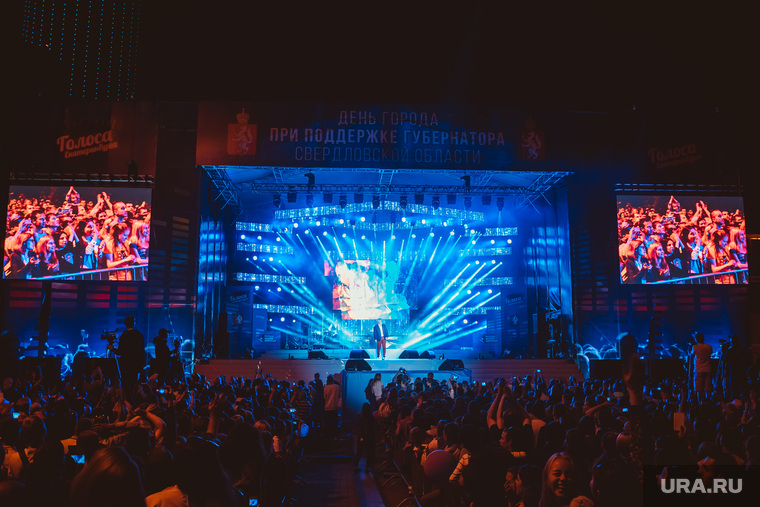 диахронический аспект  сенсорно- визуального чтения в городе
синхронический аспект  сенсорно- визуального чтения в городе
структурный аспектпостграмотного чтения в городе
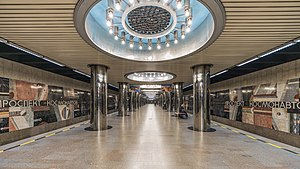 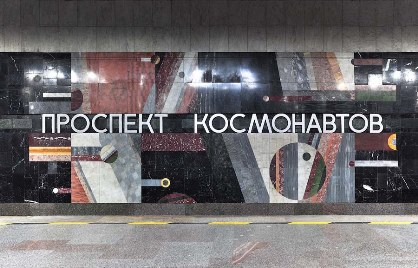 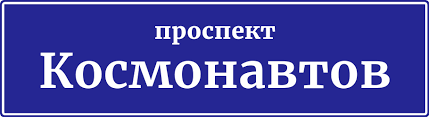 Лингвистическая грамотность
Владение разнообразным репертуаром вербальных языков
Семиотическая грамотность - грамотное владение языками культуры. Умение излагать и умение прочитывать мысли, высказанные при помощи различных языков культуры
Дискурсивно-семиотическая грамотность
МультиМедийная грамотность
Постграмотное поликодовое чтение
это социокультурная система практик извлечения значений и смыслов из совокупности знаков разной (вербальной и визуальной) природы в мультимедийных сетевых и полиморфных не-сетевых гипертекстах культуры
Чтение окказиональное, экзистенциальное
Случайное
Быстрое
Гипертекстуальное
Дискурсивное
Интеллектуальная среда современного города